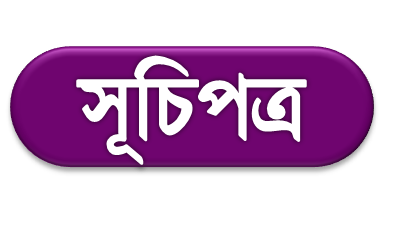 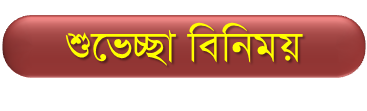 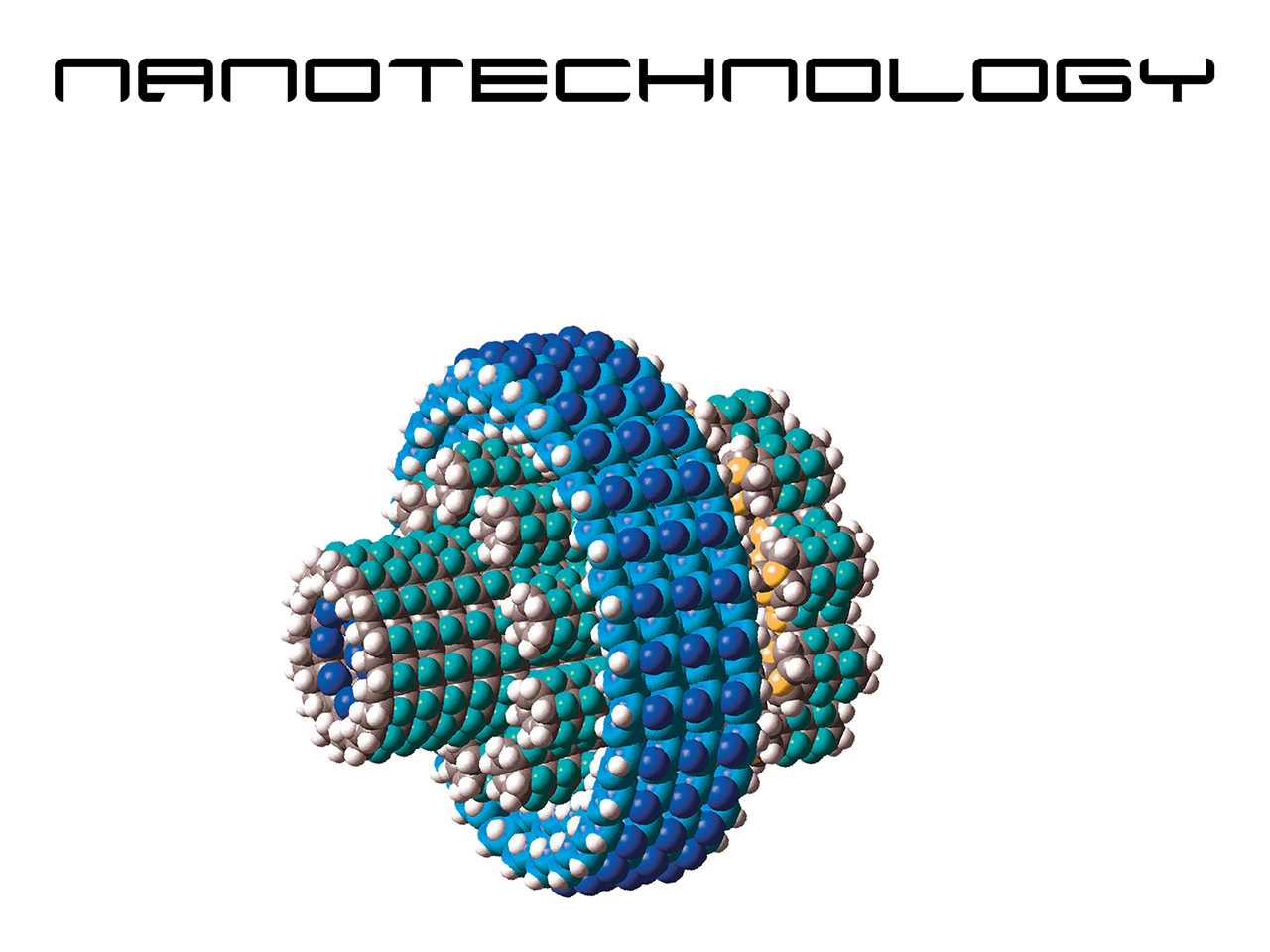 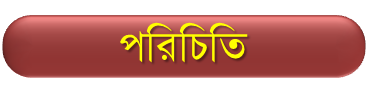 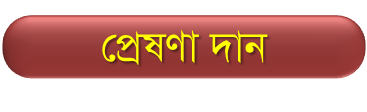 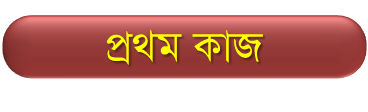 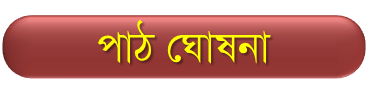 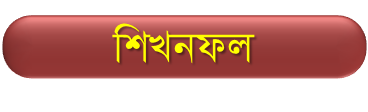 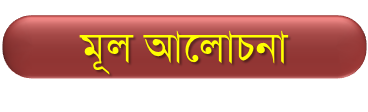 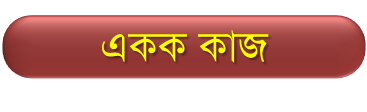 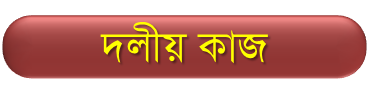 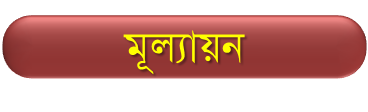 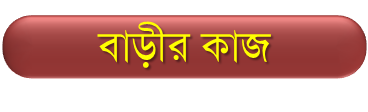 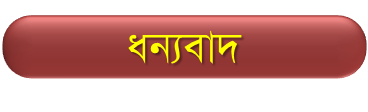 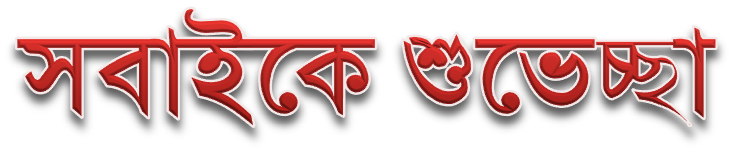 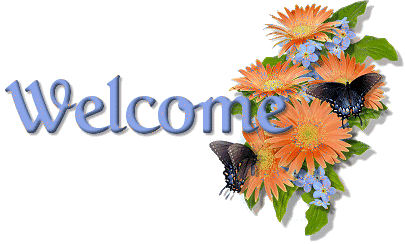 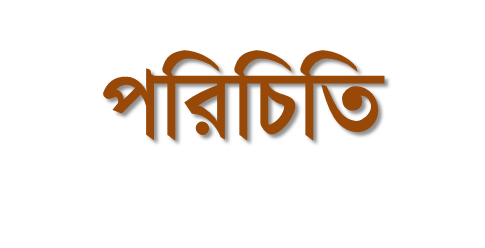 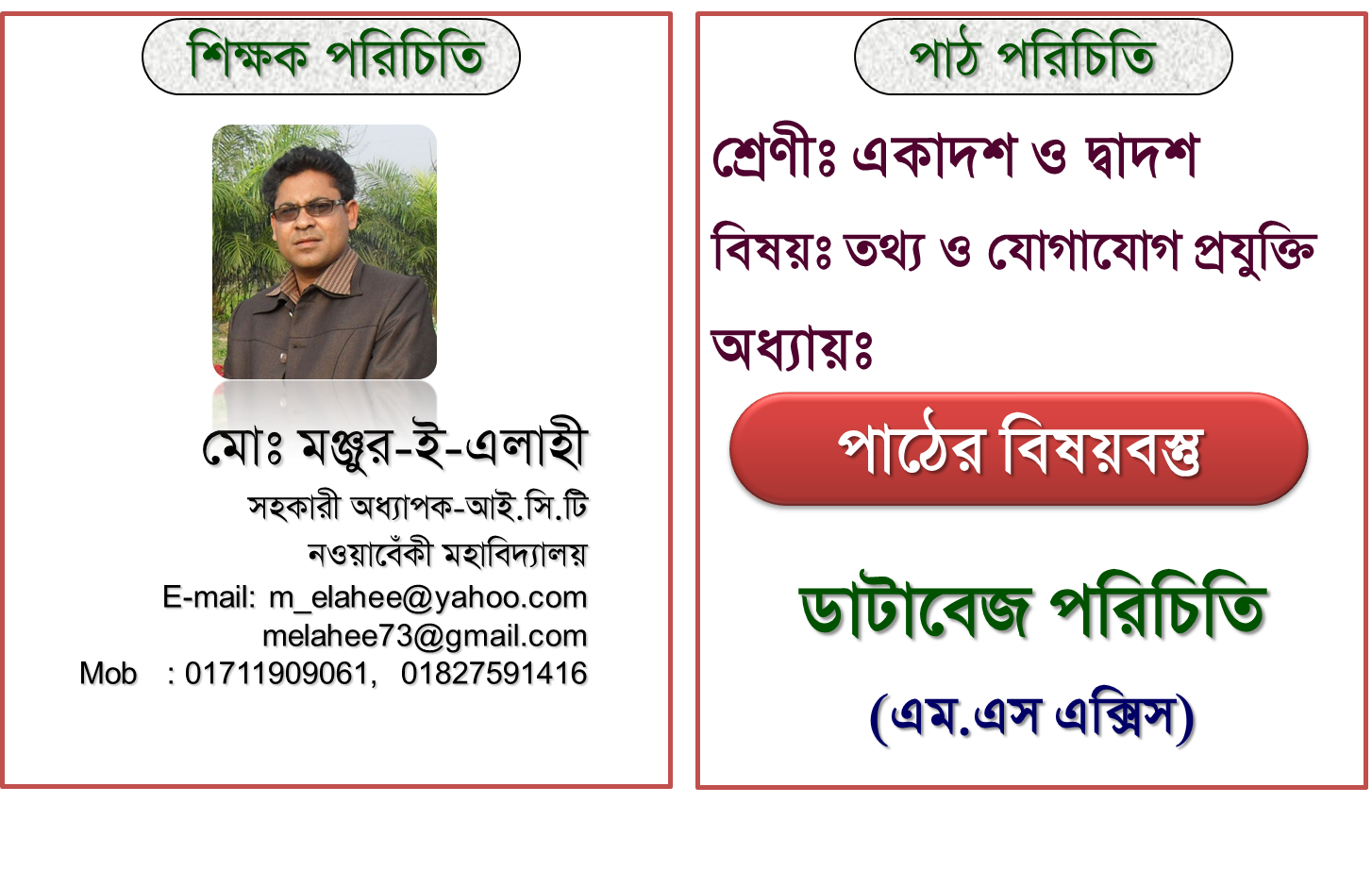 পাঠ পরিচিতি
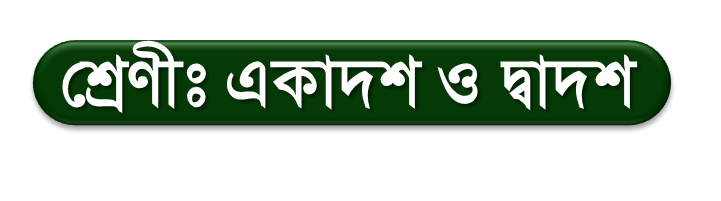 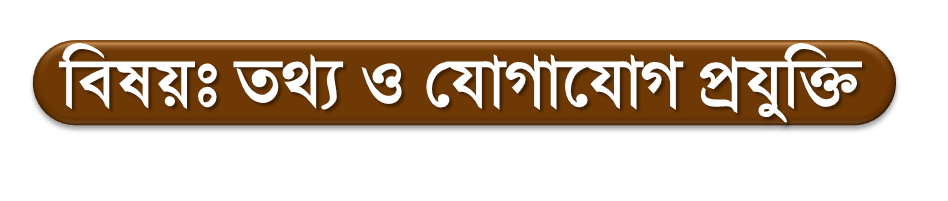 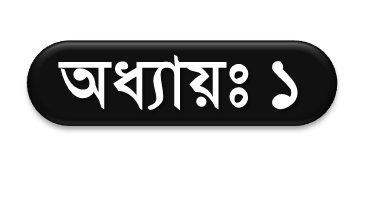 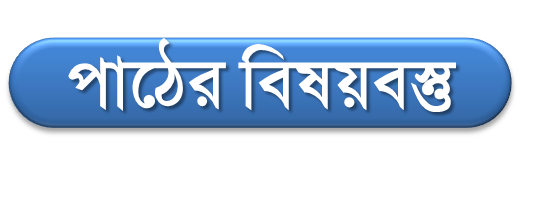 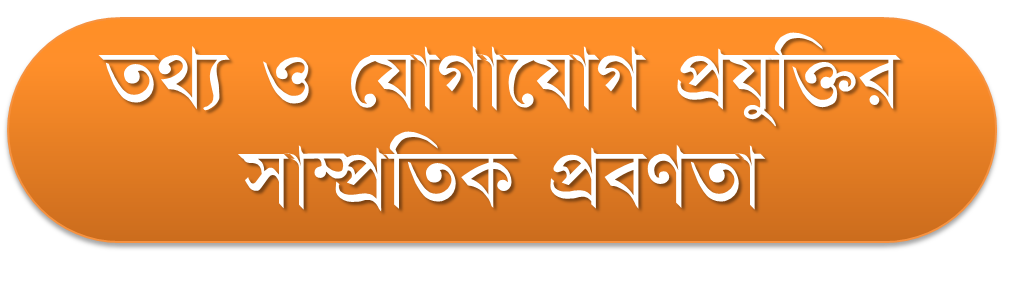 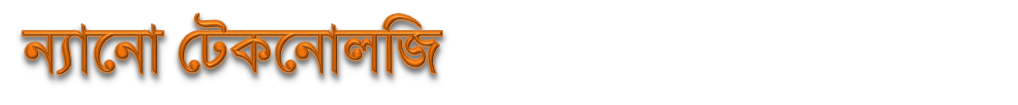 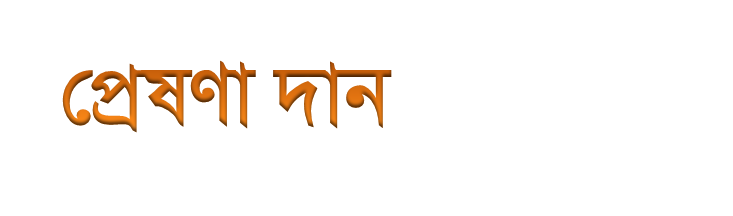 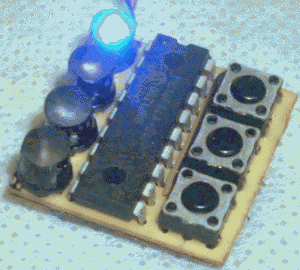 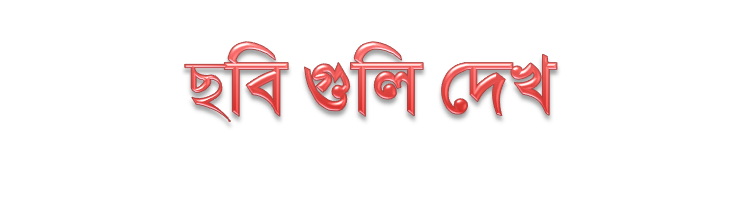 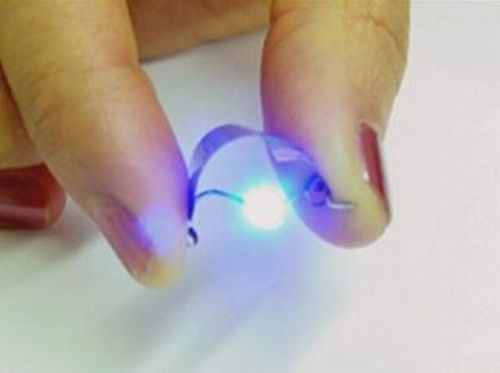 আলো
আলোর শক্তি
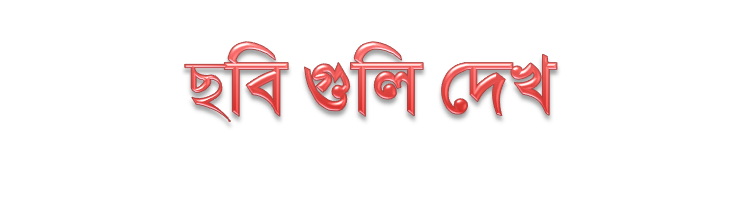 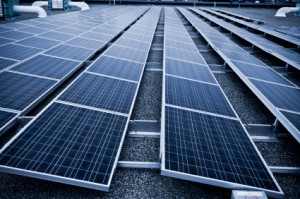 প্রাকৃতিক শক্তি
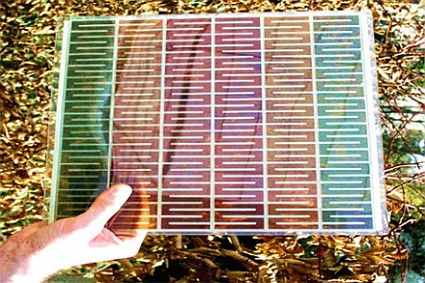 উন্নত প্রাকৃতিক শক্তি
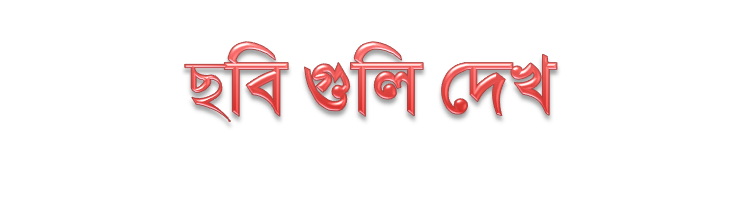 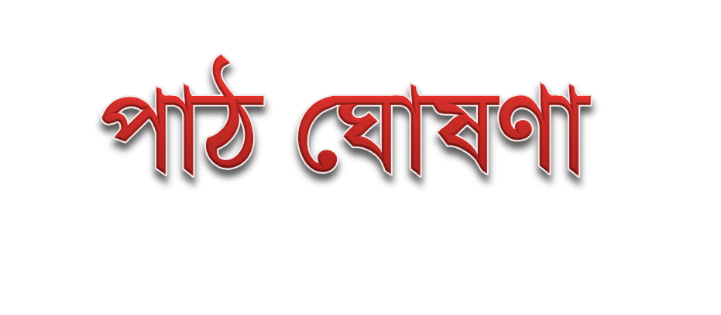 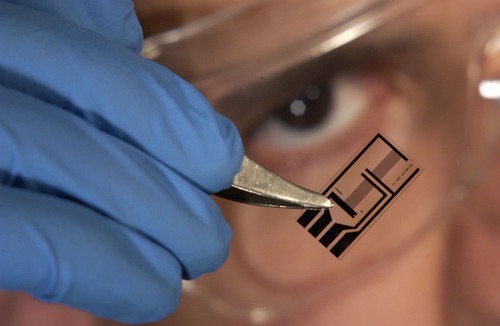 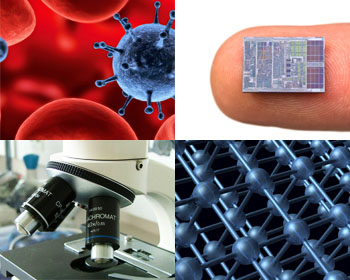 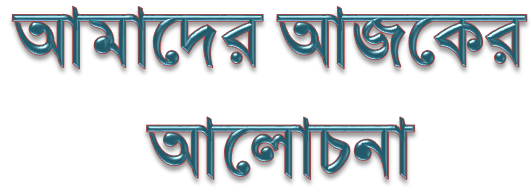 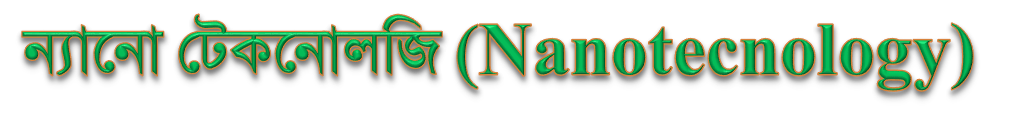 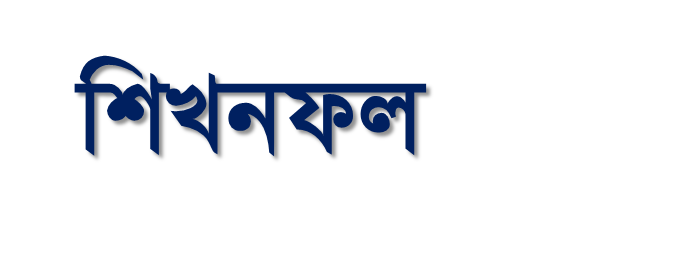 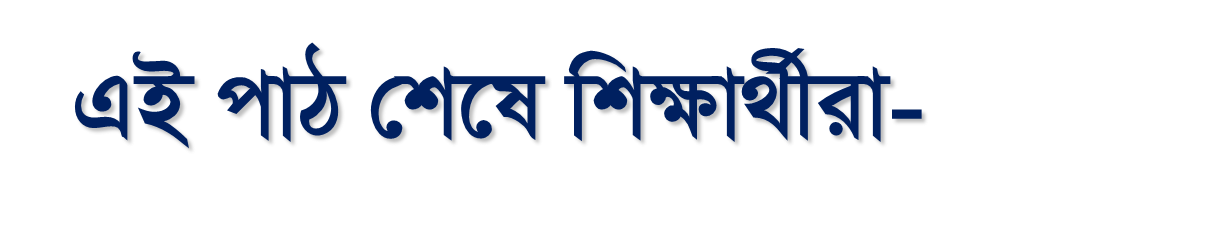 ন্যানো টেকনোলজি এর ধারণা ব্যাখ্যা করতে পারবে।
ন্যানো টেকনোলজি এর বৈশিষ্ট্য উল্লেখ করতে পারবে।
ন্যানো টেকনোলজি এর ব্যবহার বর্ণনা করতে পারবে।
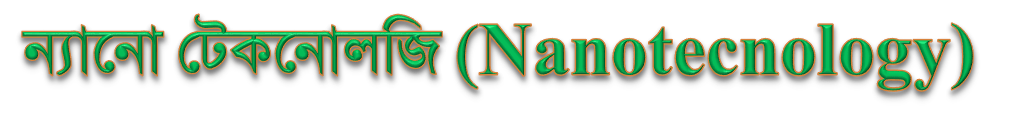 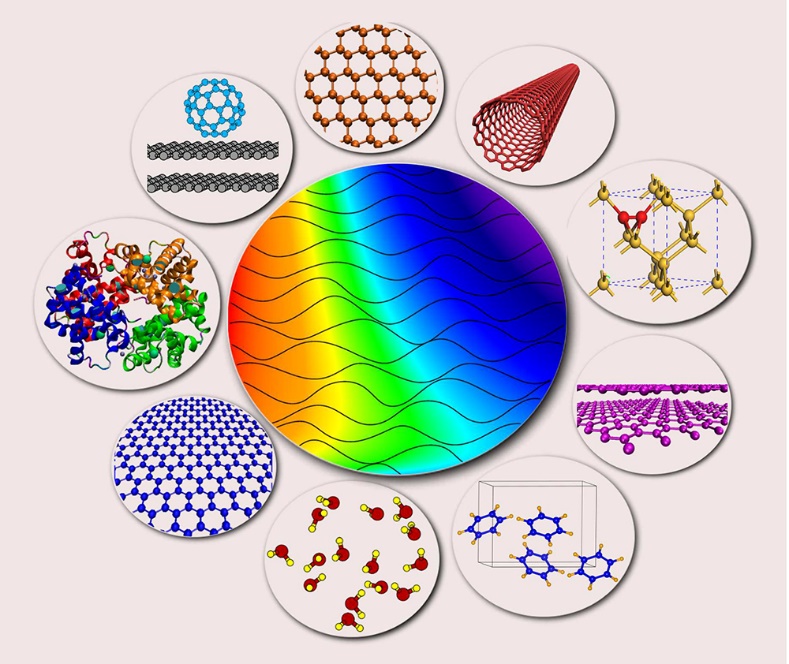 ন্যানো টেকনোলজি হচ্ছে-
মলিকুলার পর্যায়ে ফাংশনাল সিস্টেম নিয়ে কাজ করার কৌশল।
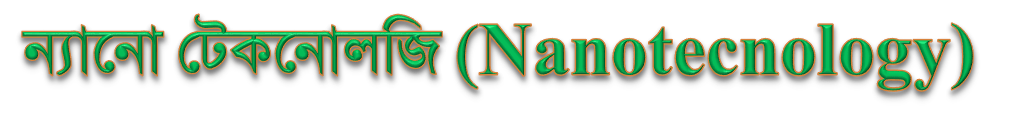 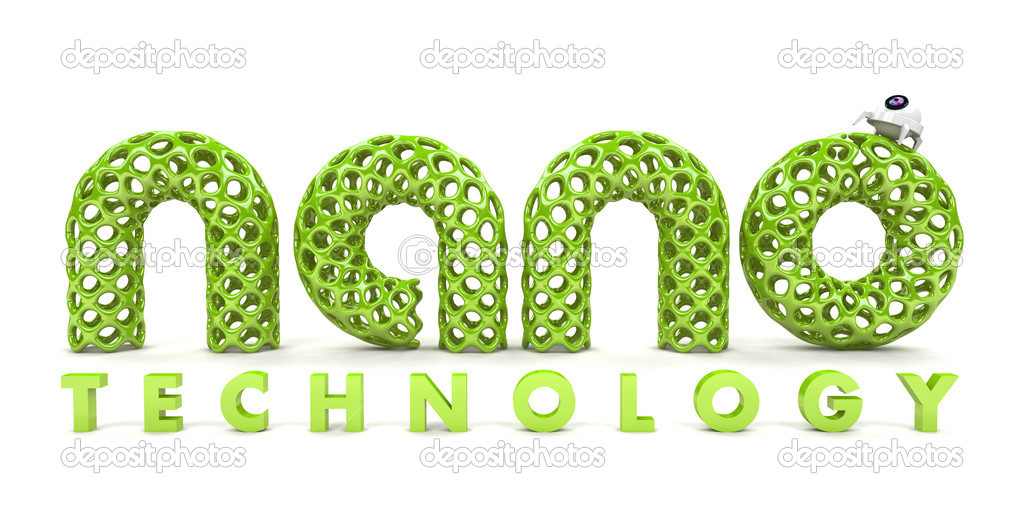 ন্যানো শব্দটি উৎপত্তি হয়েছে-
গ্রিক শব্দ Nanos থেকে



যার অর্থ হল-
বামন বা জাদুকরি ক্ষমতাসম্পন্ন ক্ষুদ্রাকৃতির মানব বা অন্য কোনো প্রাণী।
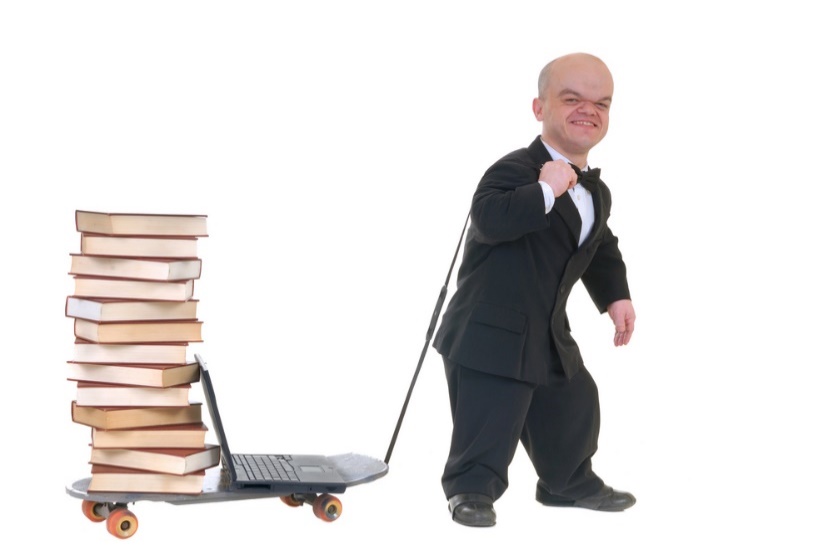 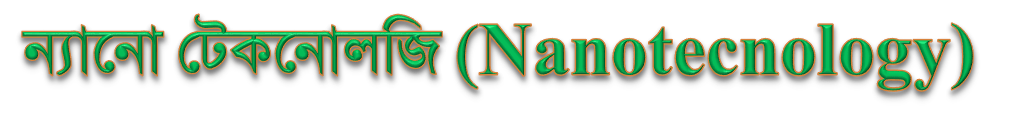 সংক্ষেপে, ন্যানোটেকনোলজি বলতে সেই প্রযুক্তি বা টেকনোলজিকে  বুঝায়
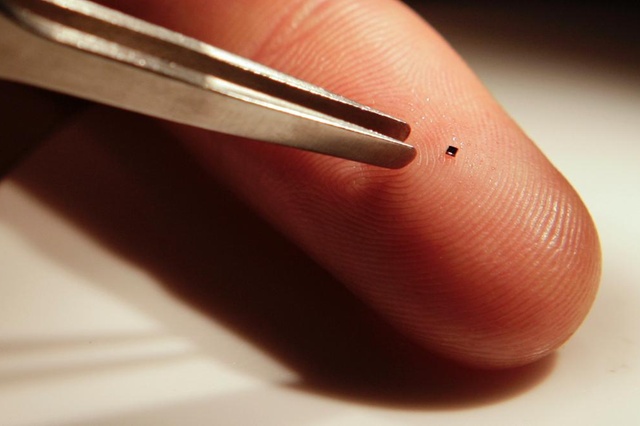 যা ব্যবহার করে তৈরি করা হয়-
কোন পারমানবিক বা আনবিক স্কেলে অতি ক্ষুত্র জিনিস 
	
	অথবা 

অণু বা পরমাণুকে ন্যানোপার্টিকেল রূপে ।
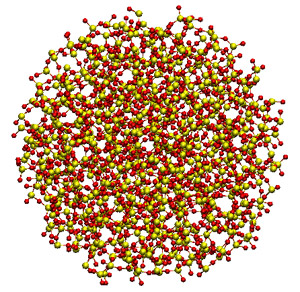 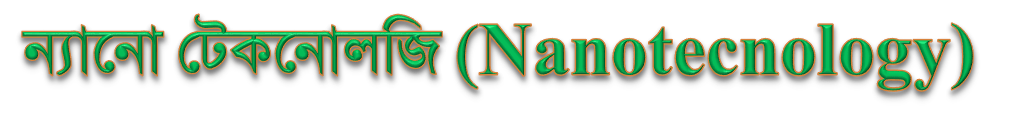 ন্যানো মূলত পরিমাপের একটি একক।
কোন কিছুর একশ কোটি ভাগের একভাগকে বলা হয়-
১ (এক) ন্যানো

যেমন-১ সেকেন্ড এর একশ কোটি ভাগের এক ভাগকে বলে-
১ (এক) ন্যানো সেকেন্ড ।

এক ন্যানোমিটার হচ্ছে-
এক মিটারের একশ কোটি ভাগের ১ (এক) ভাগ।

অর্থাৎ-১ ন্যানোমিটার (1nm)=10-9 মিটার  (m)
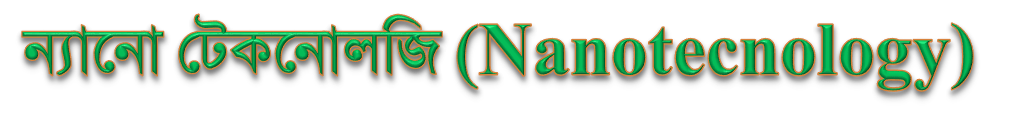 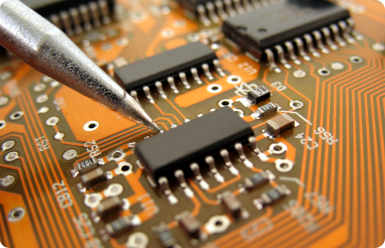 মূলতঃ ট্রানজিষ্টর আবিষ্কারের মধ্যদিয়ে পথযাত্রা শুরু হল-
সেমিকন্ডাক্টর-এর

যেটির পরিমাপ শুরু হল মাইক্রো টেকনোলজিতে।


আর মাইক্রো টেকনোলজির পরবর্তী ধাপই হলো 
ন্যানো টেকনোলজি
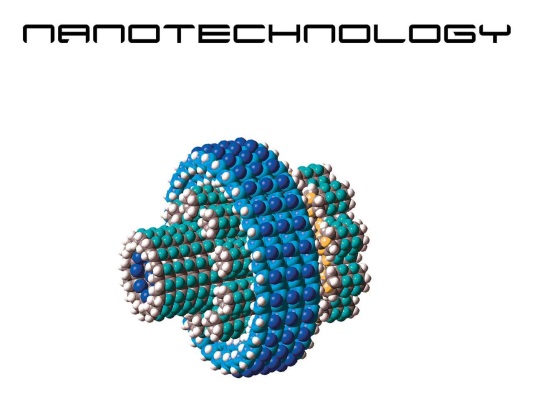 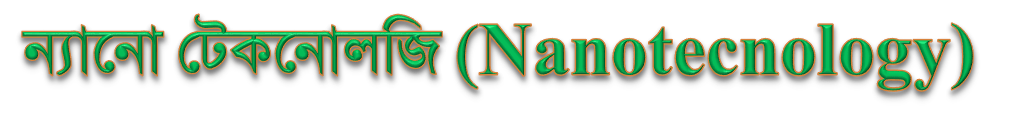 এই প্রযুক্তি অগ্রগতির সাথে সাথে ছোট করার প্রচেষ্টা সফল হতে শুরু করে-
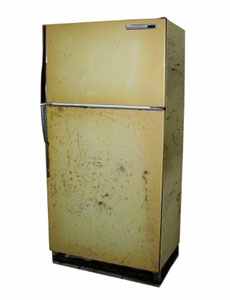 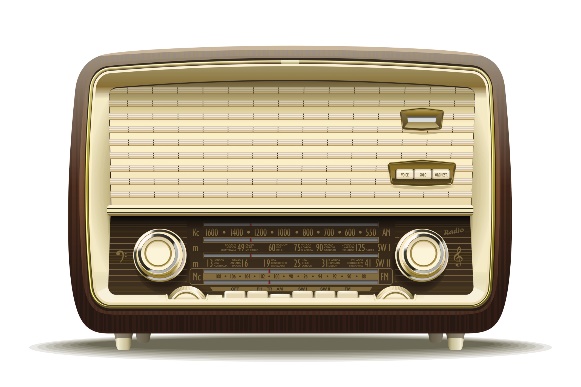 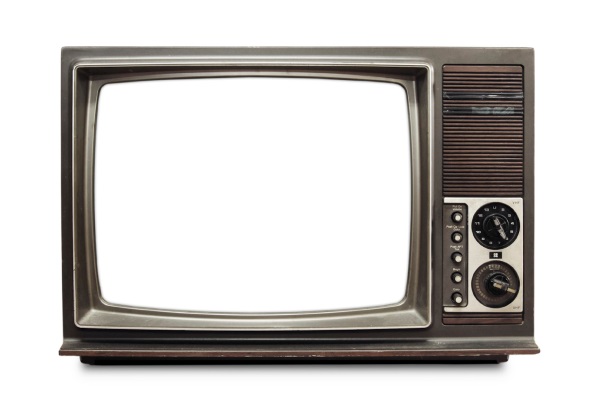 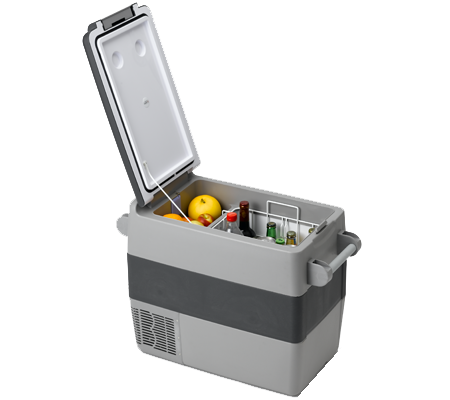 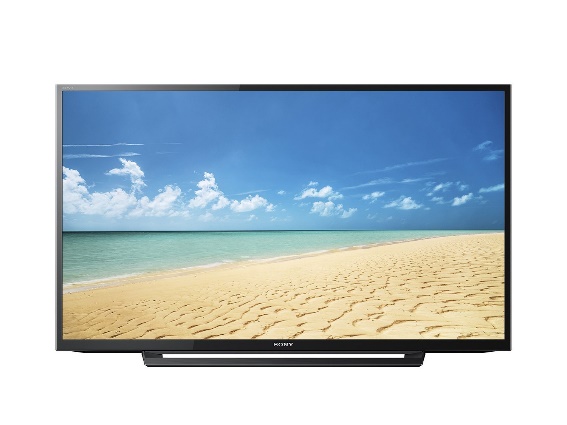 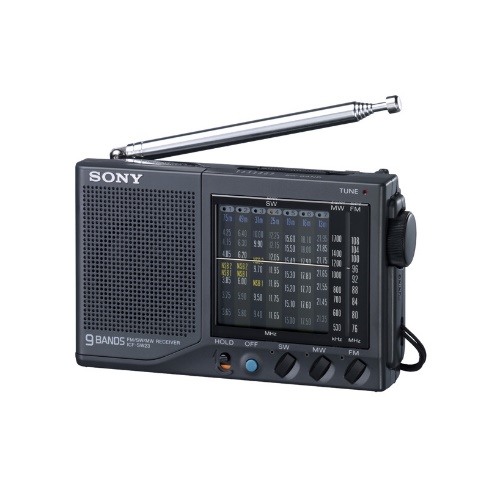 রেডিও
টেলিভিশন,
ফ্রিজ
ইত্যাদি
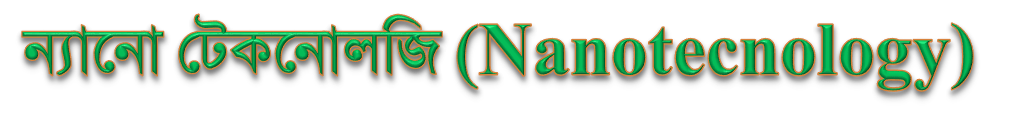 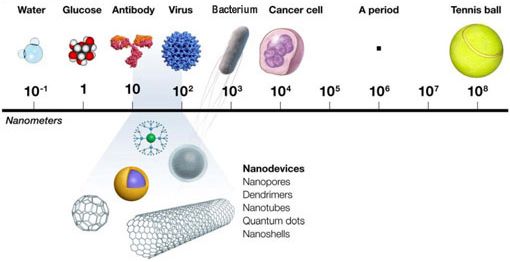 এই প্রযুক্তির মূল কথা হচ্ছে সবকিছুই তৈরি হবে– 
ন্যানো স্কেলে



এই প্রযুক্তির মাধ্যমে ইচ্ছামত সাজিয়ে কাঙ্ক্ষিত রূপ দেয়া যায়- 
কোন পদার্থের অণু-পরমাণুকে
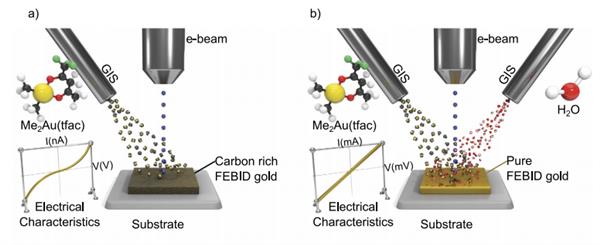 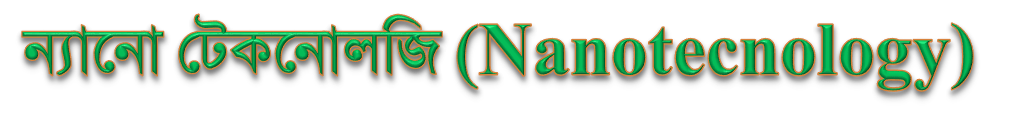 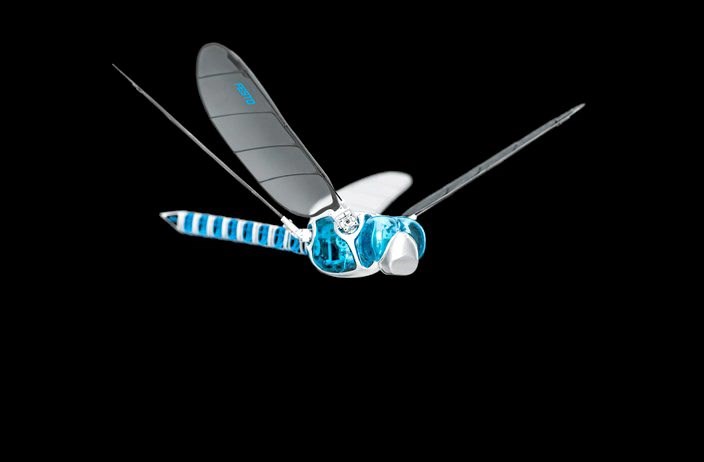 সে ক্ষেত্রে তৈরি পদার্থটির মধ্যে ঢুকিয়ে দেয়া যায়-
কৃত্রিম গুণ



এই প্রযুক্তির সবচেয়ে বড় সুবিধা হচ্ছে, এটি ব্যবহার করা যায়-
বিজ্ঞানের সব শাখাতেই ।
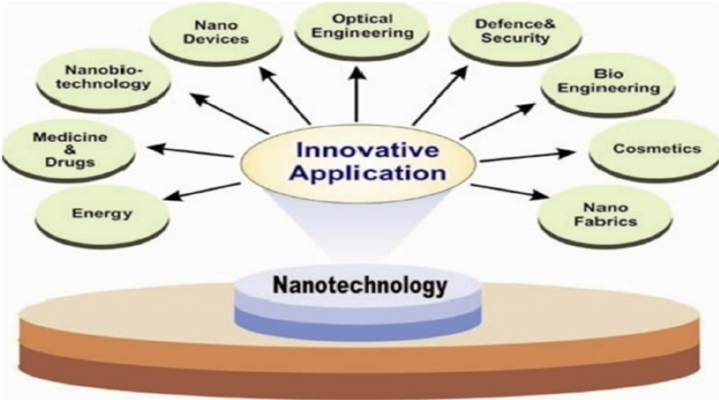 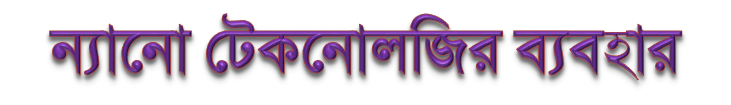 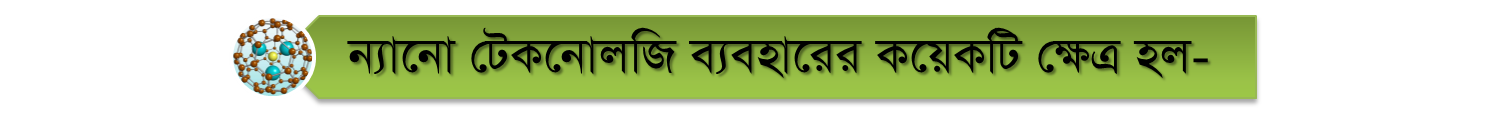 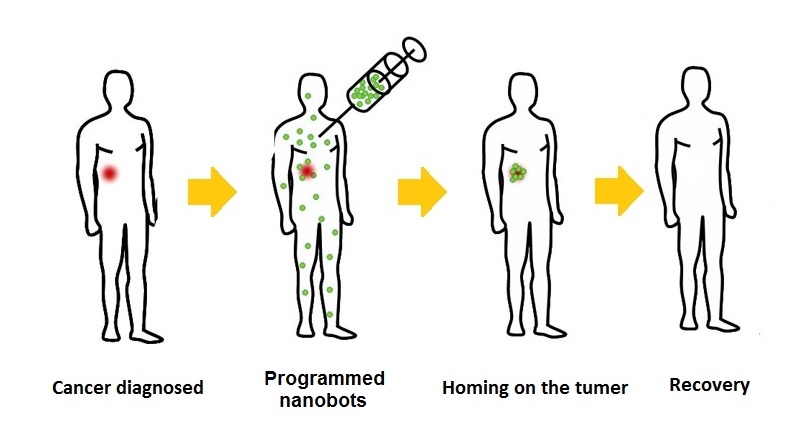 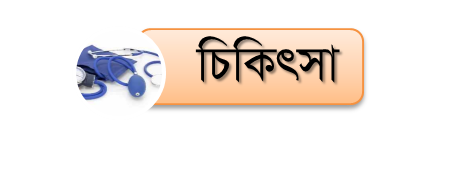 সরাসরি শরীরের রোগাক্রান্ত কোষে- 
দ্রুত ঔষধ পৌঁছানো, 


জীবকোষ অক্ষত ও কার্যকর রেখে-
রোগাক্রান্ত অংশের চিকিৎসা,
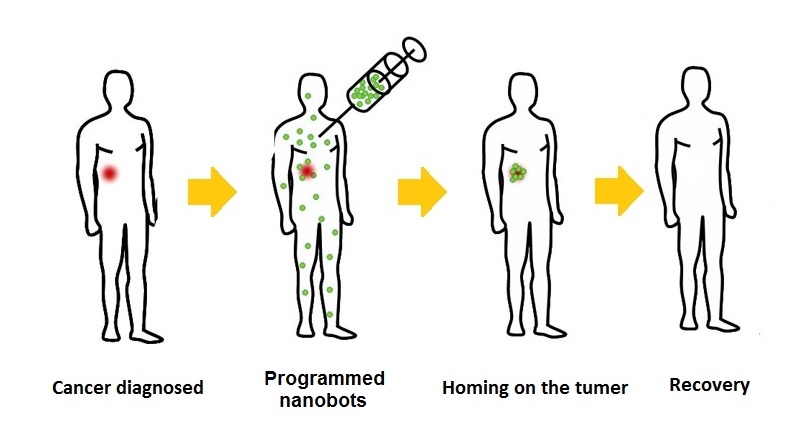 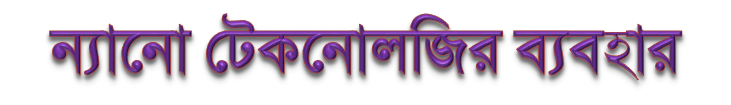 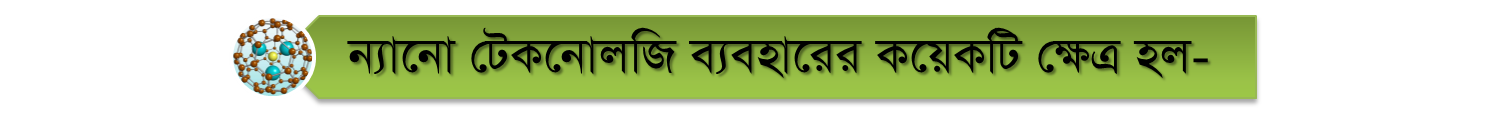 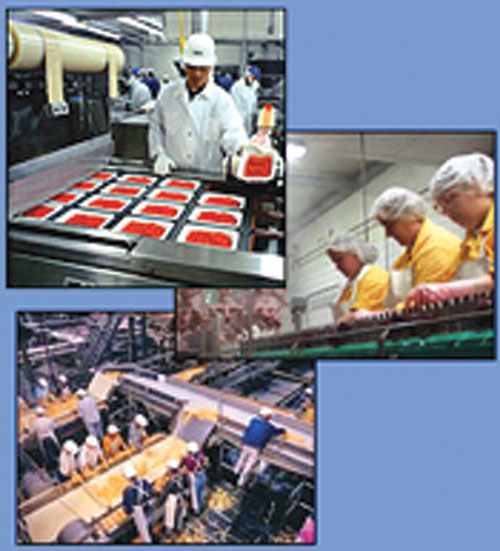 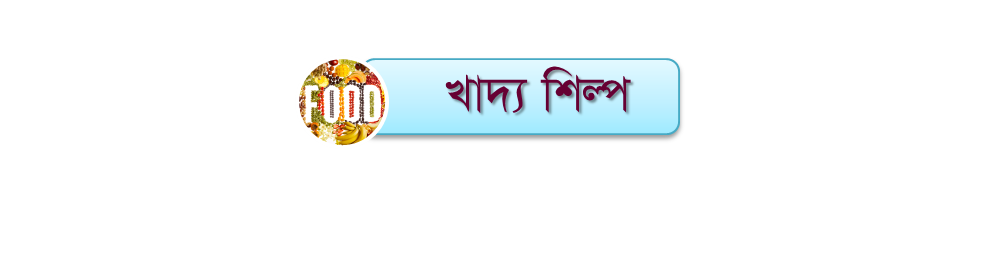 খাদ্য বিজ্ঞানের ক্ষেত্রে এই ন্যানো টেকনোলজির প্রভাব রয়েছে-
উৎপাদন থেকে শুরু করে প্যাকিং করা পর্যন্ত। 


খাদ্য উৎপাদ ও বাজারজাত করনে শুধু খাদ্যের স্বাদের ক্ষেত্র নয় বরং বিবেচনায় আনে-
খাদ্য নিরাপত্তার বিষয়টি।
ন্যানো মেটারিয়েল উন্নয়নের মাধ্যমে কিছু কোম্পানি-
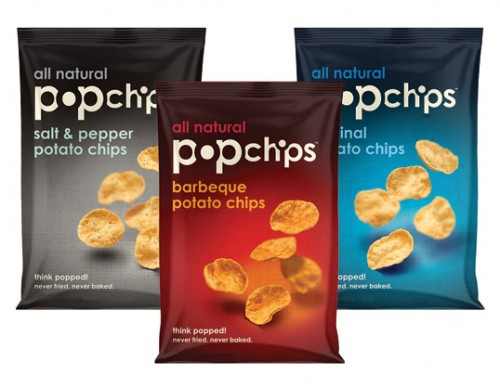 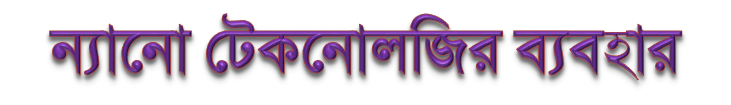 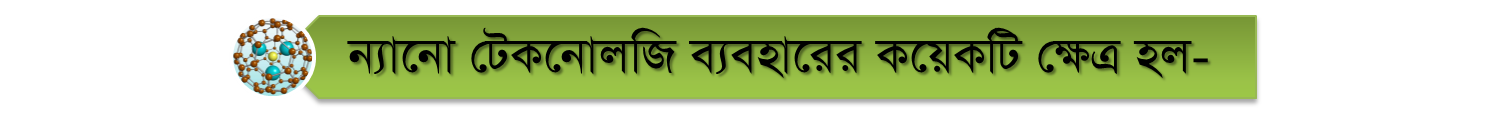 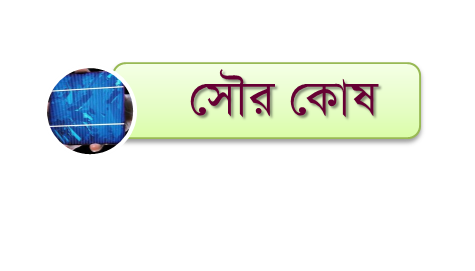 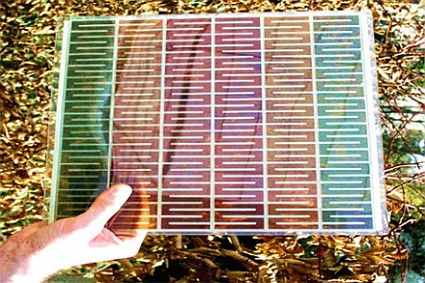 অনেক ব্যবসাপ্রতিষ্ঠান উৎপাদন করেছে-
ন্যানোটেক সৌরকোষ, 


যা উৎপাদিত হয় প্রথাগত সৌরকোষ হতে-
অনেক কম খরচে
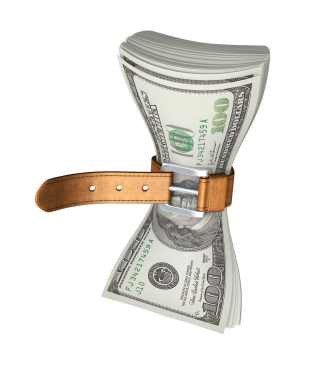 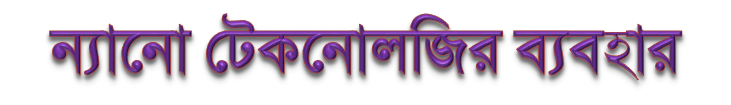 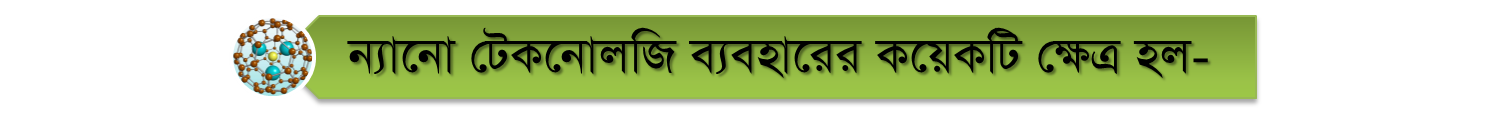 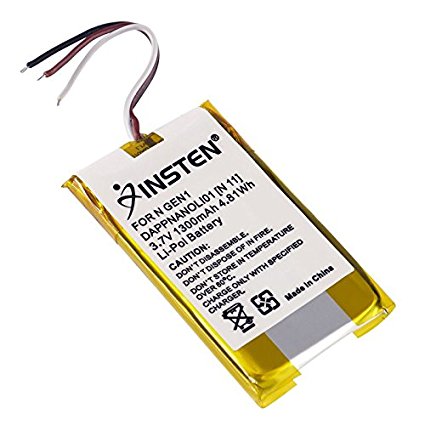 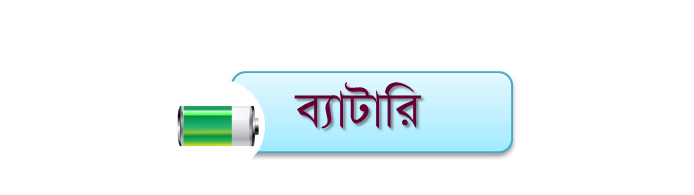 অনেক ব্যবসা প্রতিষ্ঠানে বর্তমানে ব্যবহৃত হচ্ছে ন্যানো উপাদান সমৃদ্ধ-
ব্যাটারি, 

যা এক দশক পর্যন্ত
নতুনের মতোই ব্যবহার করা যায়
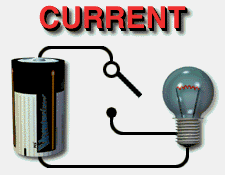 এ ধরনের ব্যাটারি প্রচলিত  ব্যাটারি থেকে অনেক দ্রুত রিচার্জ করা যায়।
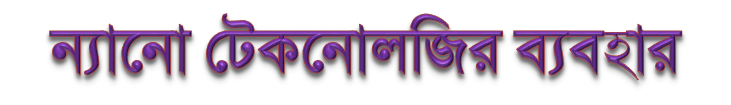 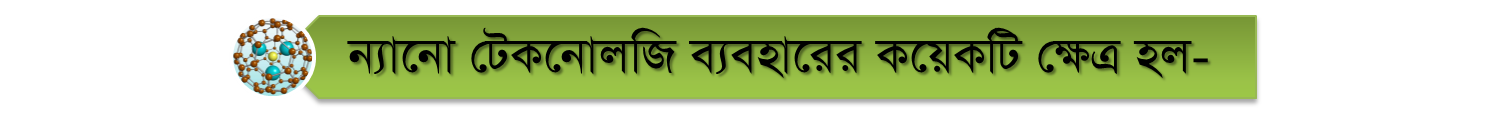 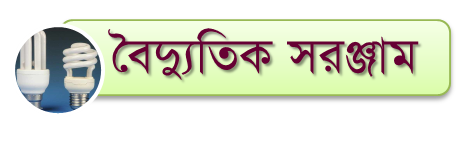 বিভিন্ন বৈদ্যুতিক যন্ত্রপাতি উৎপাদনে এই প্রকৌশল ব্যাপকভাবে ব্যবহার করা হয়-

কার্যকারিতা বৃদ্ধি করার জন্য


আকার ও ওজন কমানোর জন্য

এবং

বিদ্যুৎ খরচ কমানোর জন্য
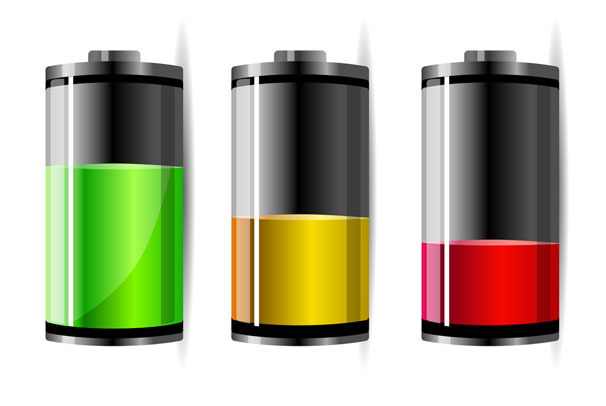 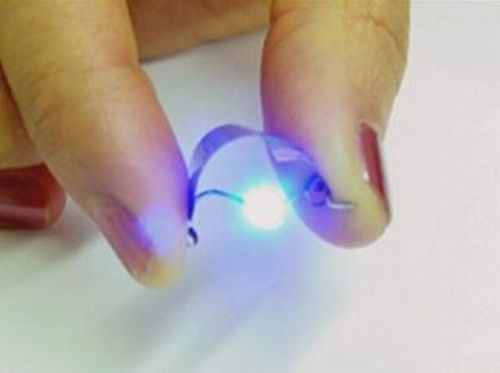 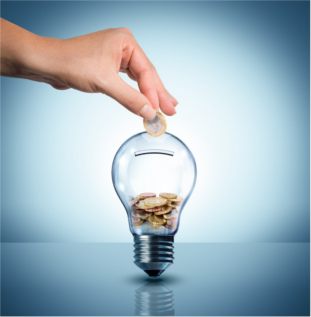 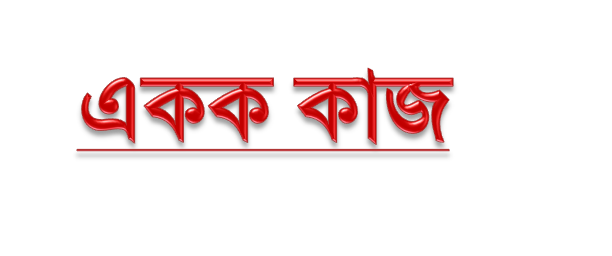 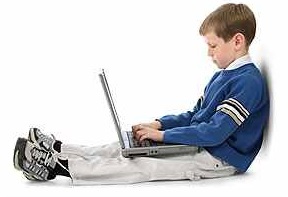 ন্যানোটেকনোলজি কী?
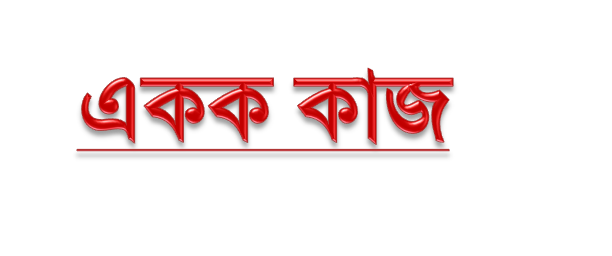 ১.ধাতব পদার্থকে আণবিক পর্যায়ে পরিবর্তন ও নিয়ন্ত্রন করার বিদ্যা কোনটি?
ক. জেনেটিক ইঞ্জিনিয়ারিং
খ. বায়োমেটিক্স
গ. ন্যানোটেকনোলজি
ঘ. রোবটিক্স
২. ১ ন্যনোমিটার সমান কত ?
ক. ১০-৯ মিলিমিটার
খ. ১০-৯ মিটার
ঘ. ১০-৯ পিকোমিটার
গ. ১০-৯ মাইক্রোমিটার
[Speaker Notes: এখানে ট্রিগার এর ব্যবহার করা হয়েছে। সঠিক উত্তর জানতে অপশনগুলিতে ক্লিক করুন।]
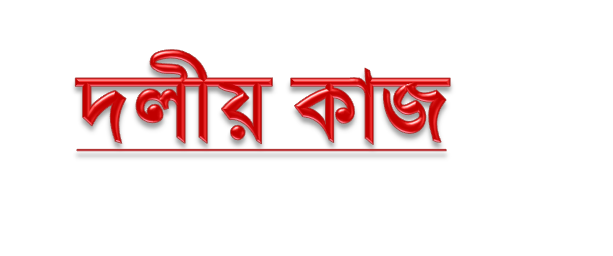 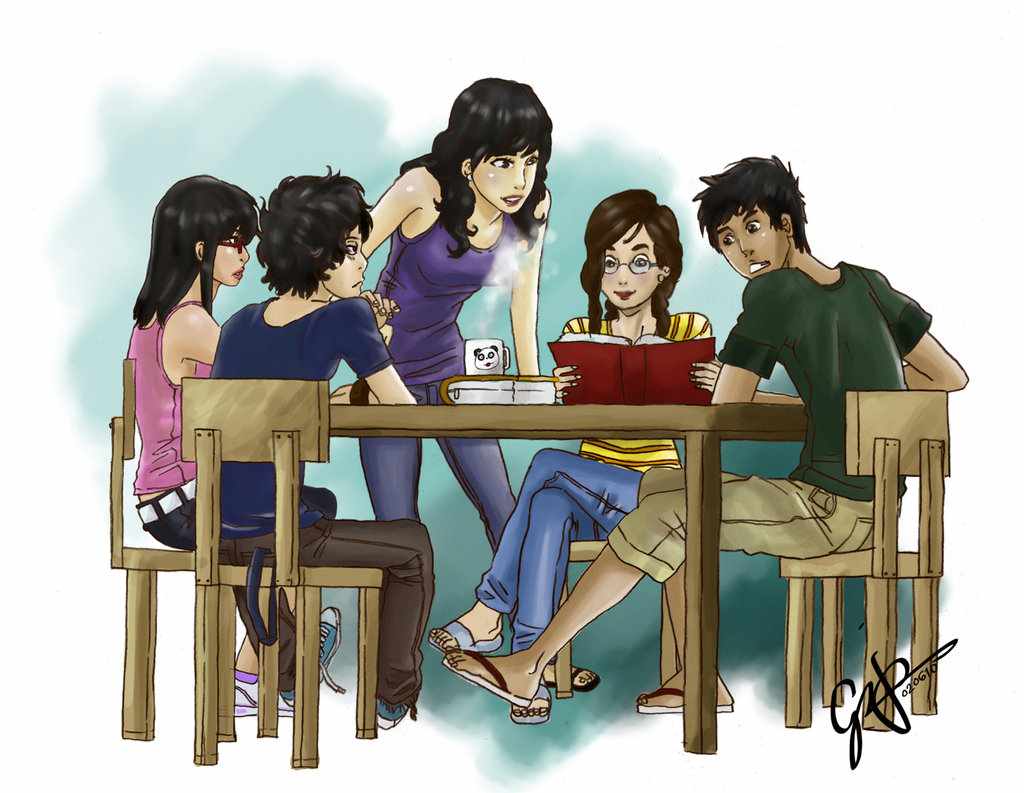 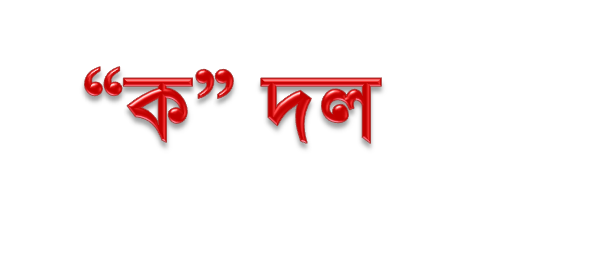 ন্যানোটেকনোলজির বৈশিষ্ট্যগুলি উল্লেখ কর।
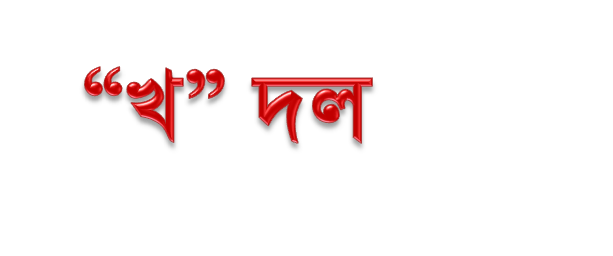 ন্যানোটেকনোলজি ব্যবহারের ক্ষেত্রগুলি  উল্লেখ কর।
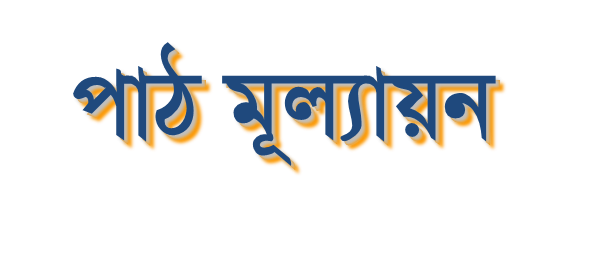 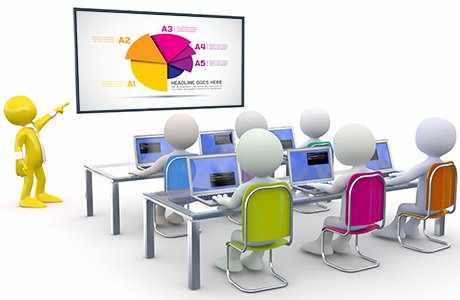 ন্যানোটেকনোলজি কী? 
ন্যানোটেকনোলজি র বৈশিষ্ট্যগুলি কী?
ন্যানোটেকনোলজি ব্যবহারের ক্ষেত্রগুলি কী?
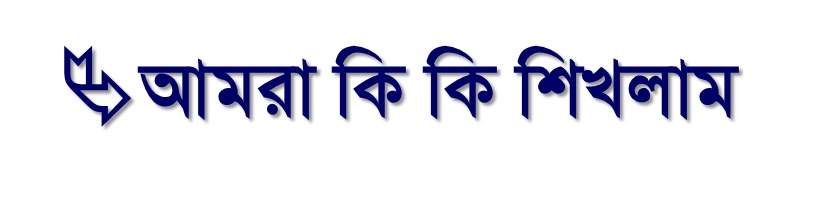 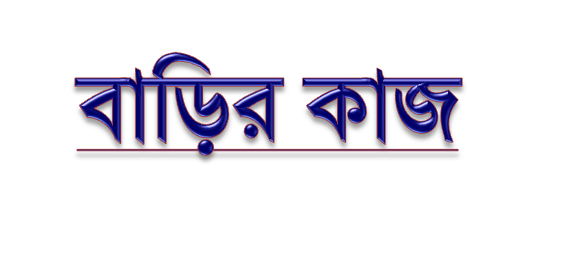 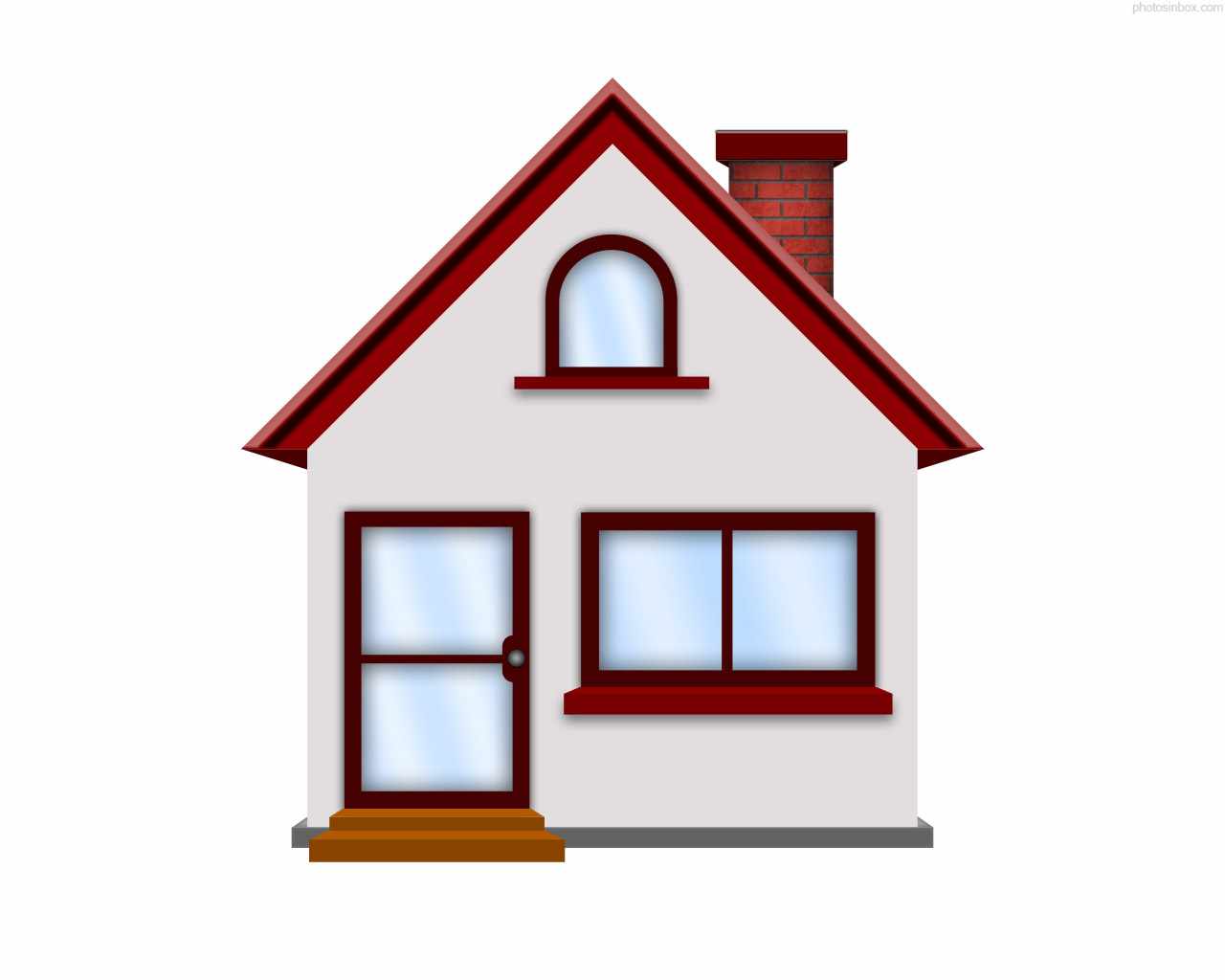 ন্যানোটেকনোলজি  প্রযুক্তির ক্ষেত্রে কি কি অবদান রেখেছে।
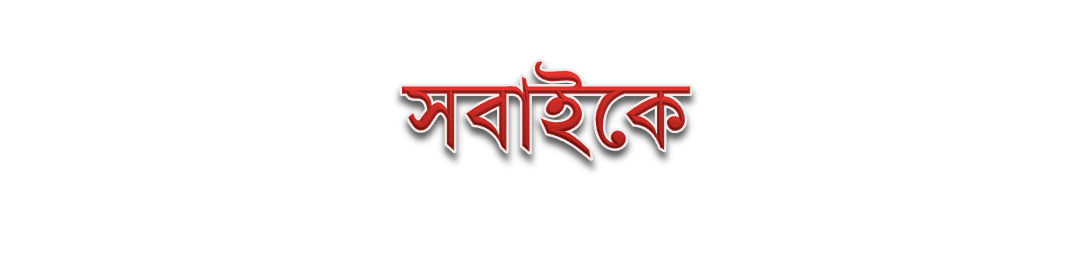 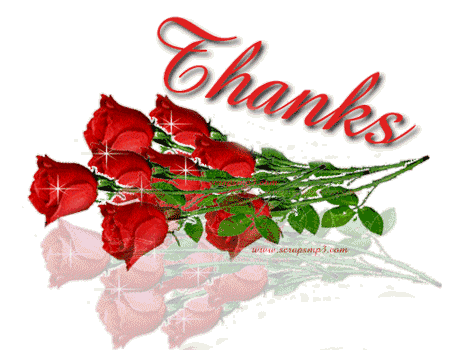